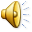 BERMAIN SAMBIL OLAHRAGA
Kakakku sudah SMP. 
AKU baru kelas 2  SD.

Kakakku suka main komputer.
Aku suka main bola.

Kakakku bisa berjam-jam duduk di depan komputer
Aku kuat berjam-jam main bola.

Kakakku gemuk sekali.
Ia suka ngemil jika sedang main komputer.
Aku tidak segemuk Kakakku, tetapi tidak terlalu kurus.
Badanku sehat karena senang olahraga.
BSRSAMBUNG